都道府県DB
別紙３
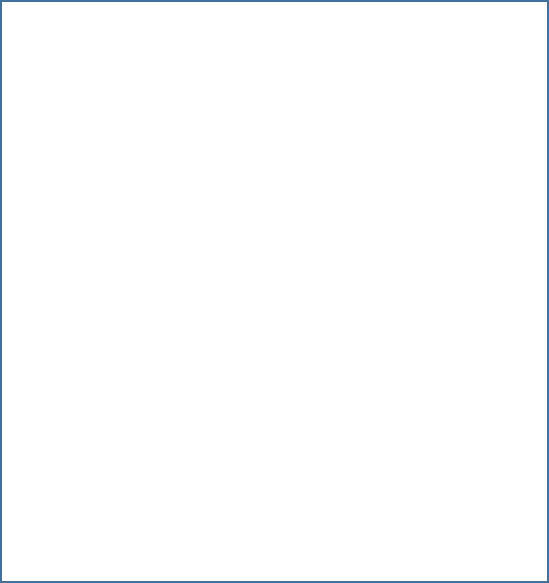 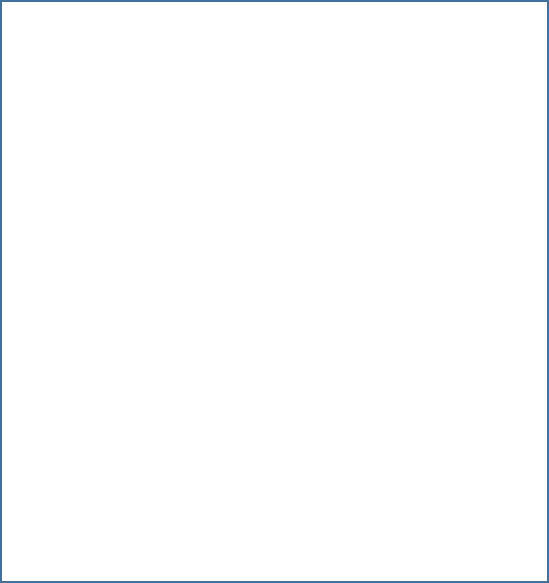 大阪府下医療機関
（オンライン届出対応医療機関）
国
（国立がん研究センター）
受診
全国DB
診断
届出
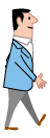 データ反映
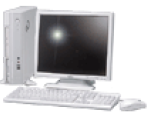 専用回線
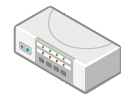 届出票
がん登録
オンラインシステム
全国がん登録
システム
VPN接続
データ取り込み
暗号化
ルータ等
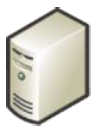 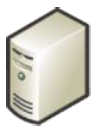 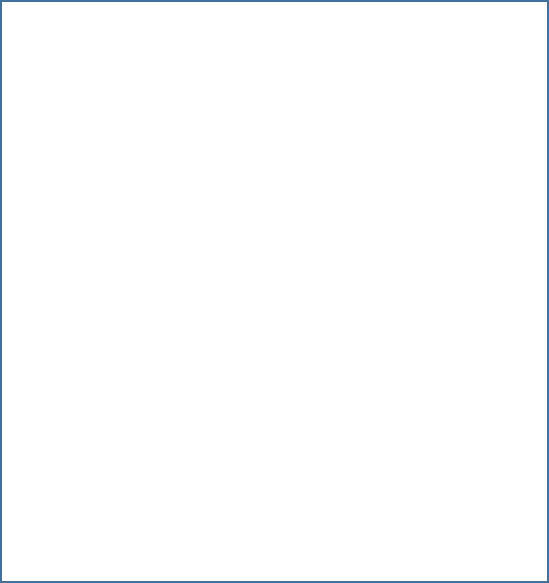 大阪府下医療機関
（オンライン届出非対応医療機関）
受診
専用回線
専用回線
VPN接続
IP-VPN網
診断
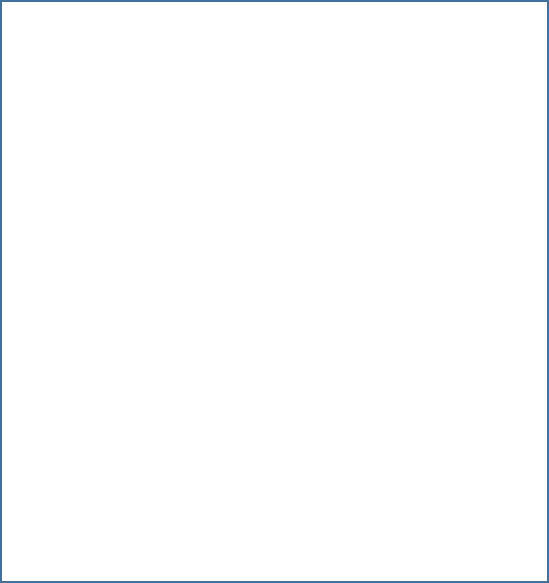 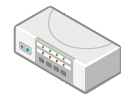 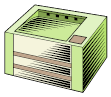 大阪府のがん登録室
（大阪国際がんセンター）
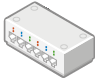 届出票
ハブ
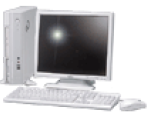 ルータ
暗号化
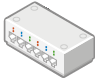 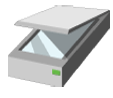 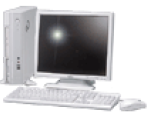 ハブ
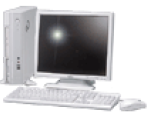 代行届出
審査・整理
オンライン届出専用端末
追跡可能な郵送等で
大阪府のがん登録室に提出
全国がん登録システム専用端末